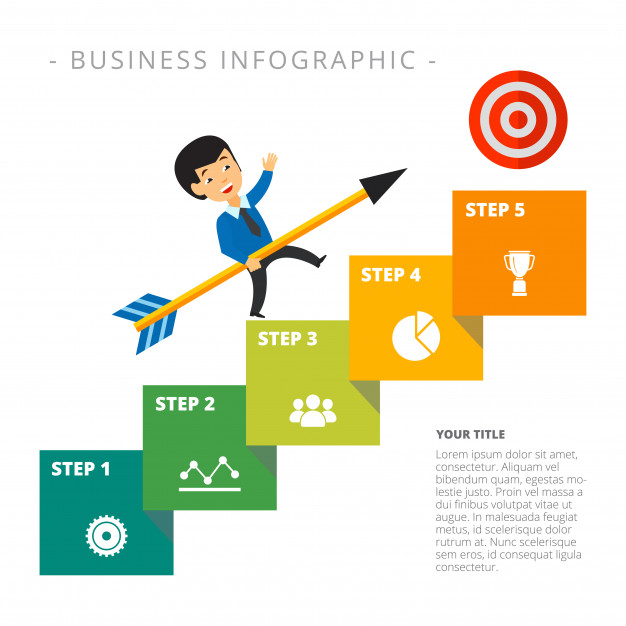 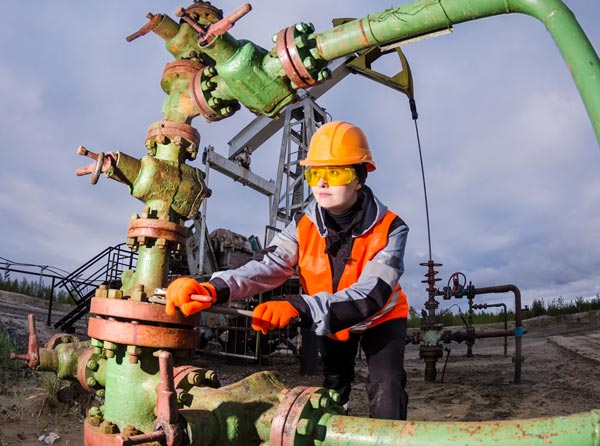 I WILL…
PETROLEUM ENGINEER
STEP 1
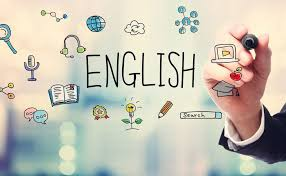 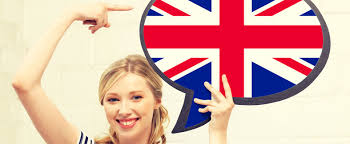 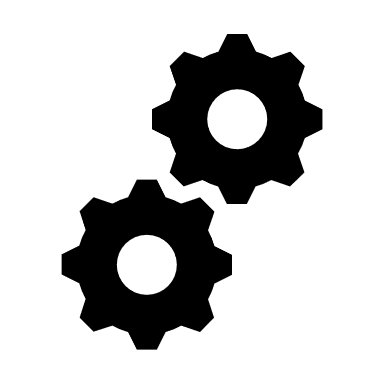 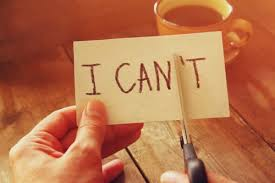 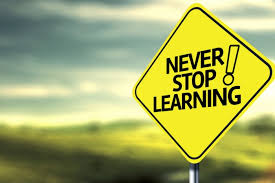 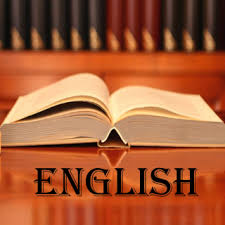 STEP 2
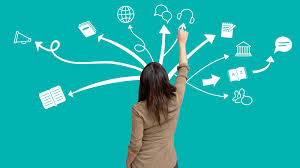 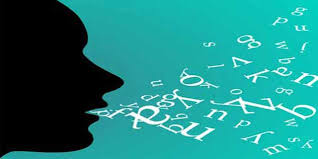 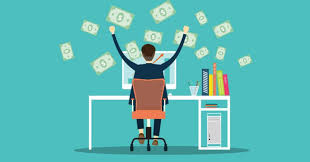 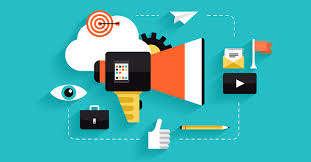 STEP 3
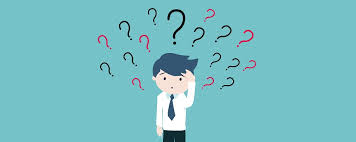 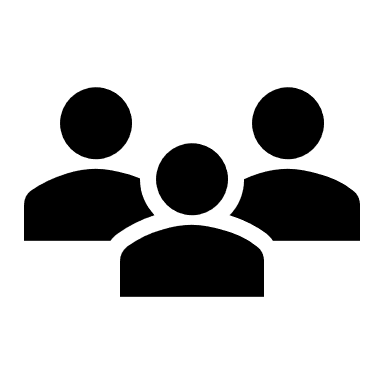 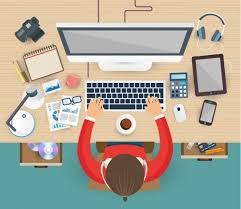 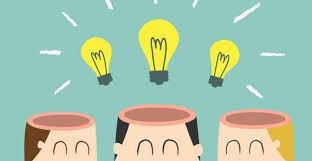 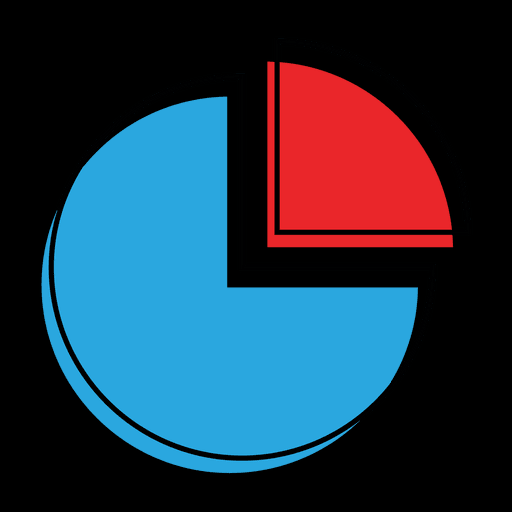 STEP 4
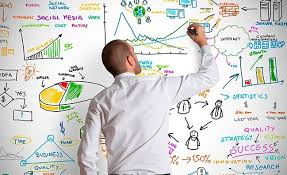 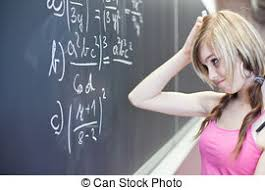 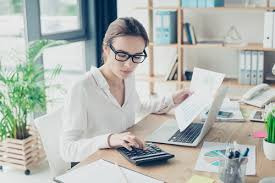 STEP 5
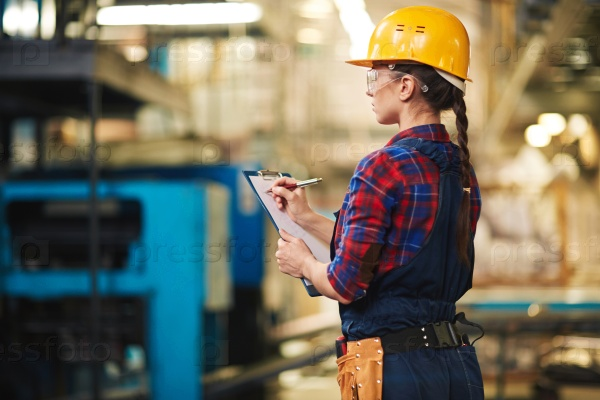 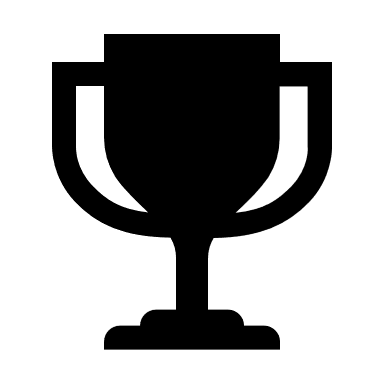